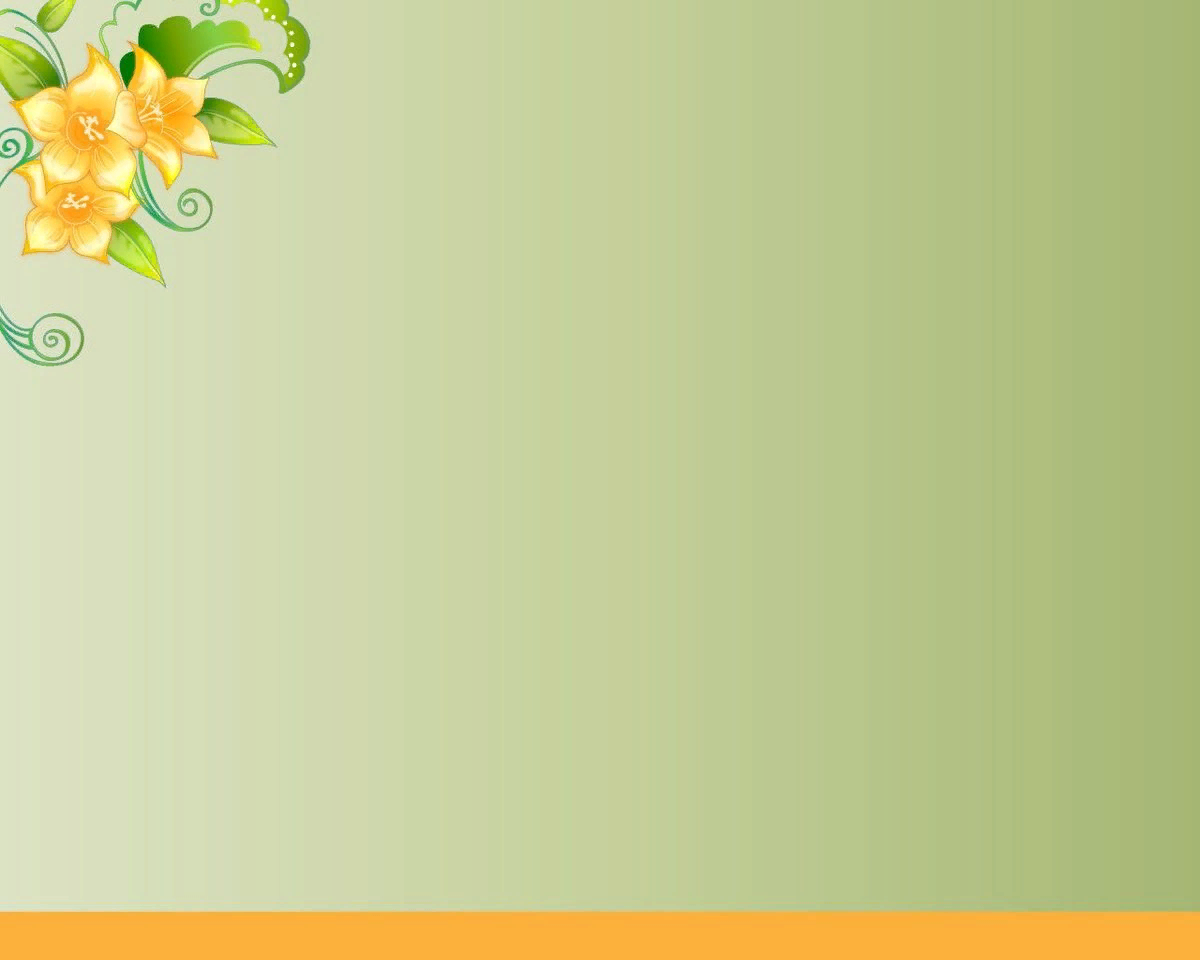 Муниципальное казенное дошкольное образовательное учреждение
«Детский сад №3 п.Теплое»
Лепка «Божья коровка на цветке»
Подготовил воспитатель
2 младшей группы
Фетисова Жанна Юрьевна
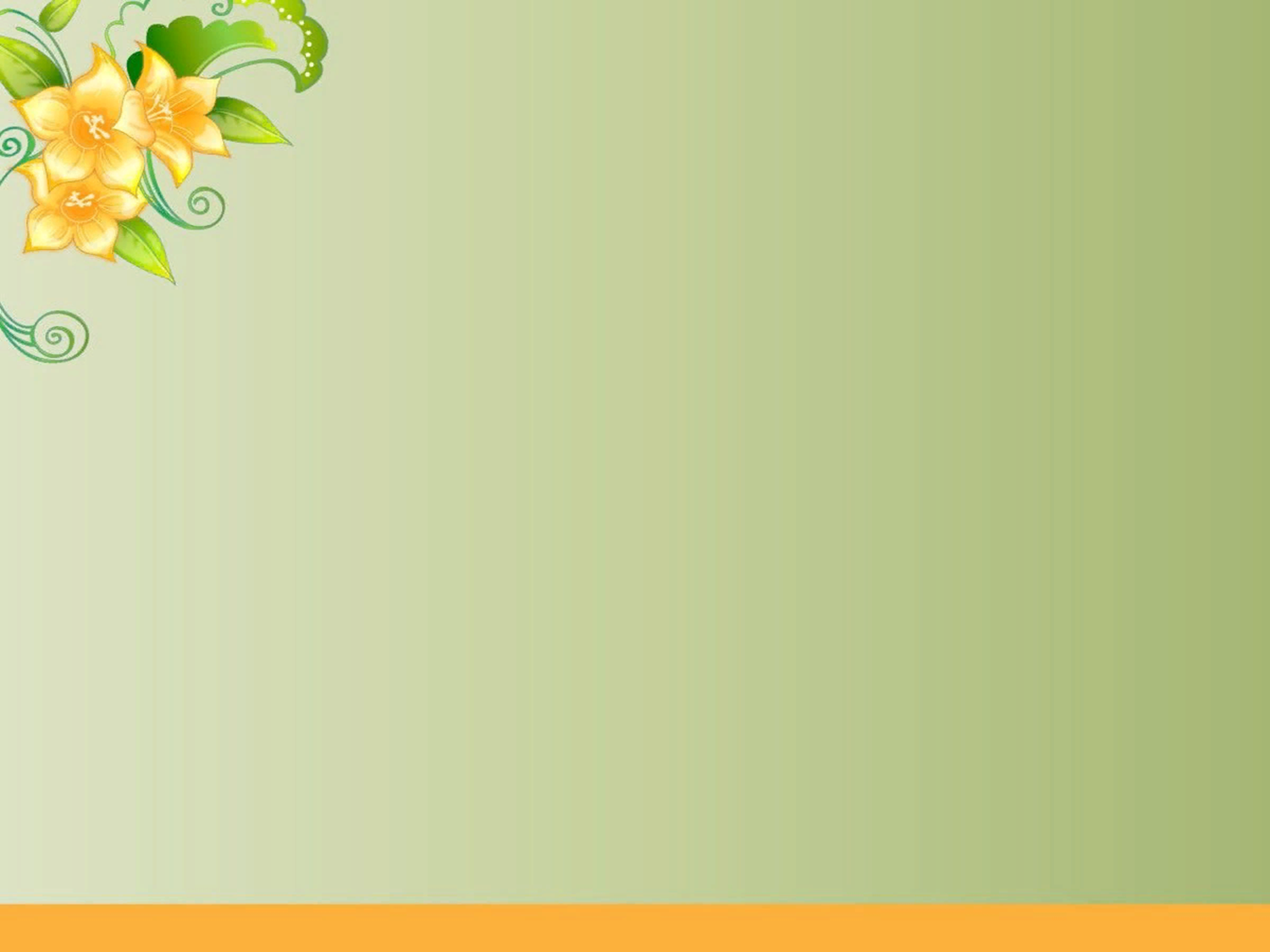 Посмотри скорее, Вовка!
Это – божия коровка!
Красненький кружочек,
Много чёрных точек.
Крылья раскрывает,
В небо улетает.
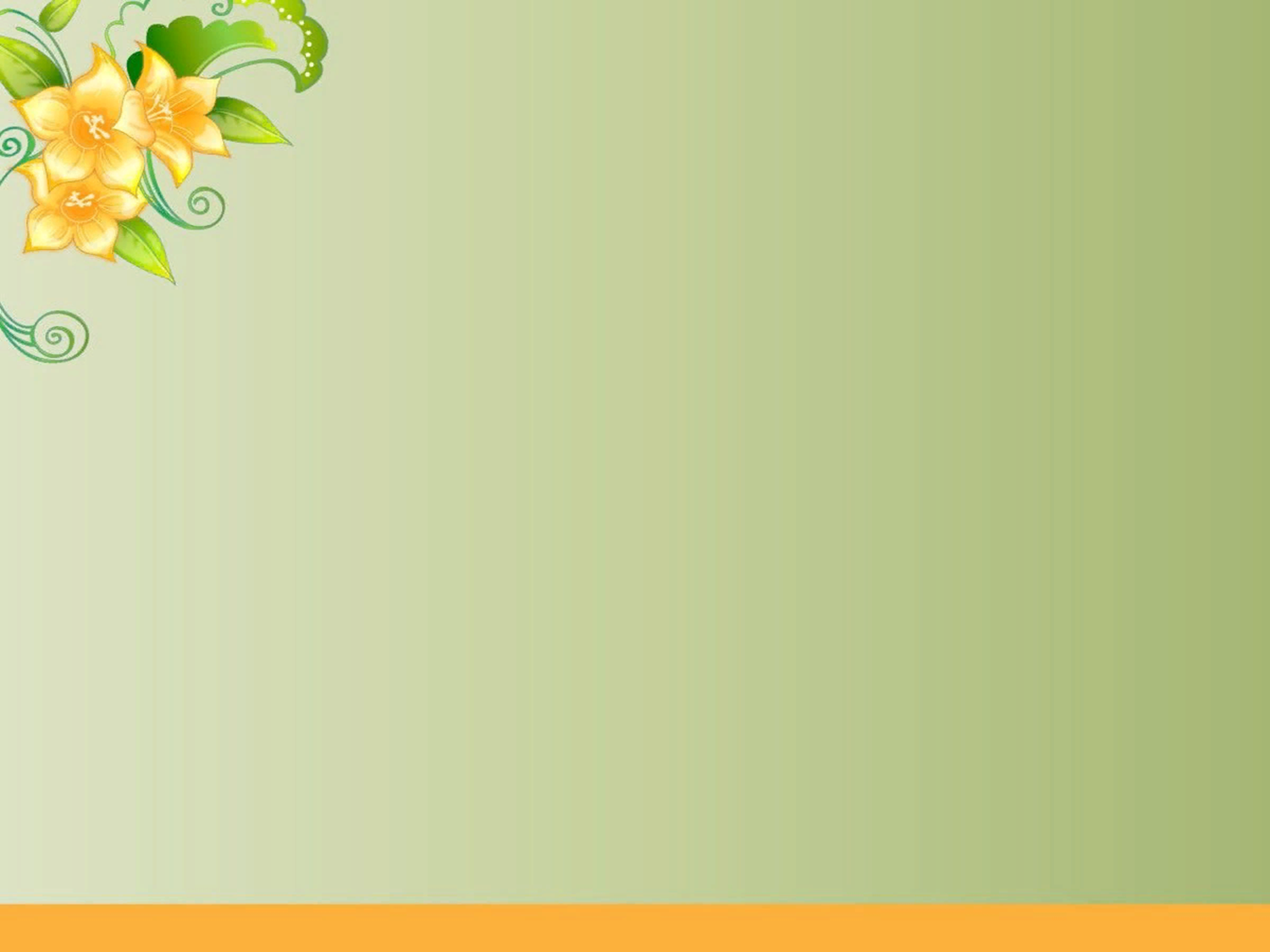 Необходимый материал
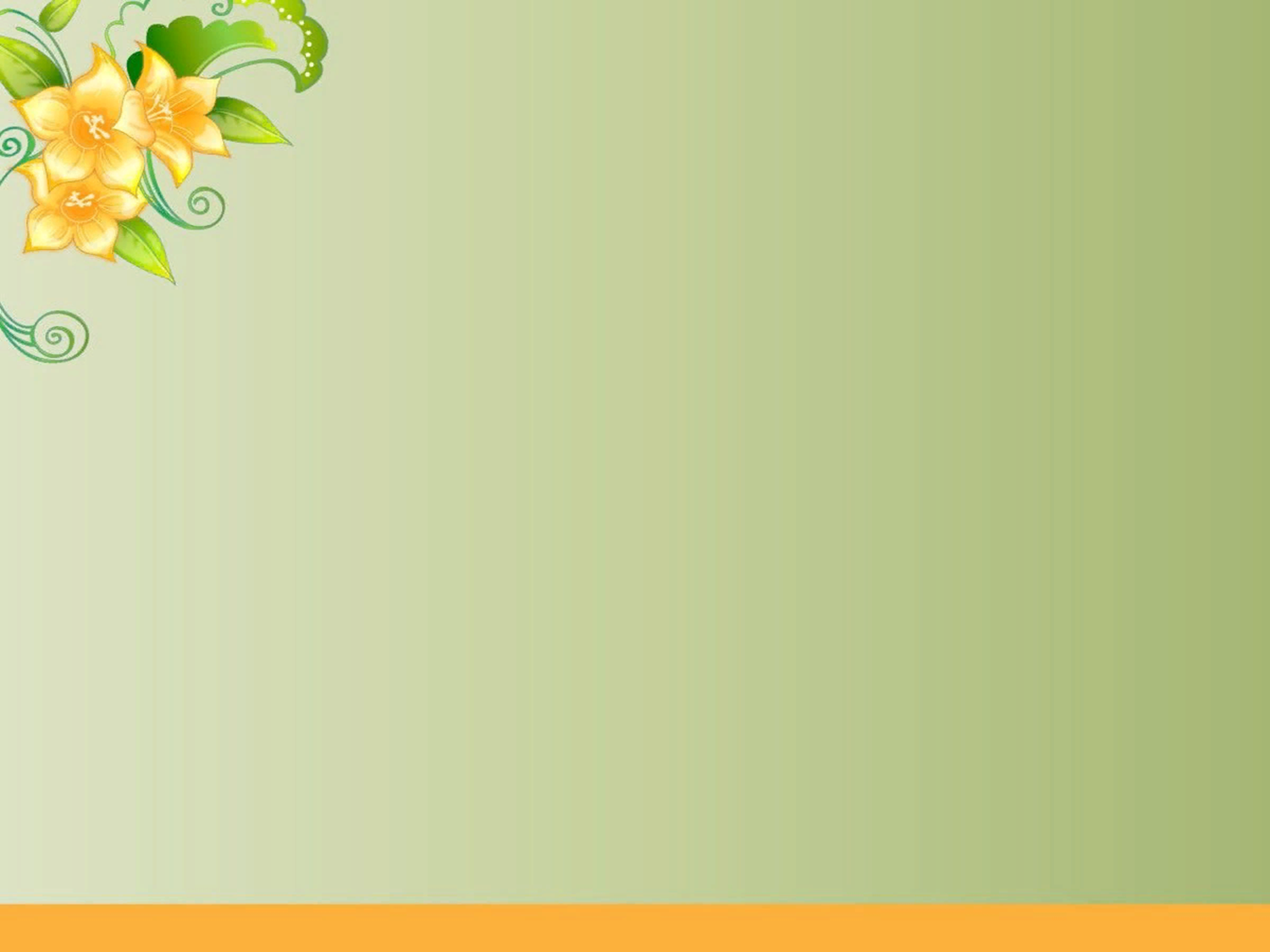 Берем красный пластилин и скатываем туловище овальной формы, от черного пластилин при помощи стека отрезаем чуть меньше половина и сказываем шар
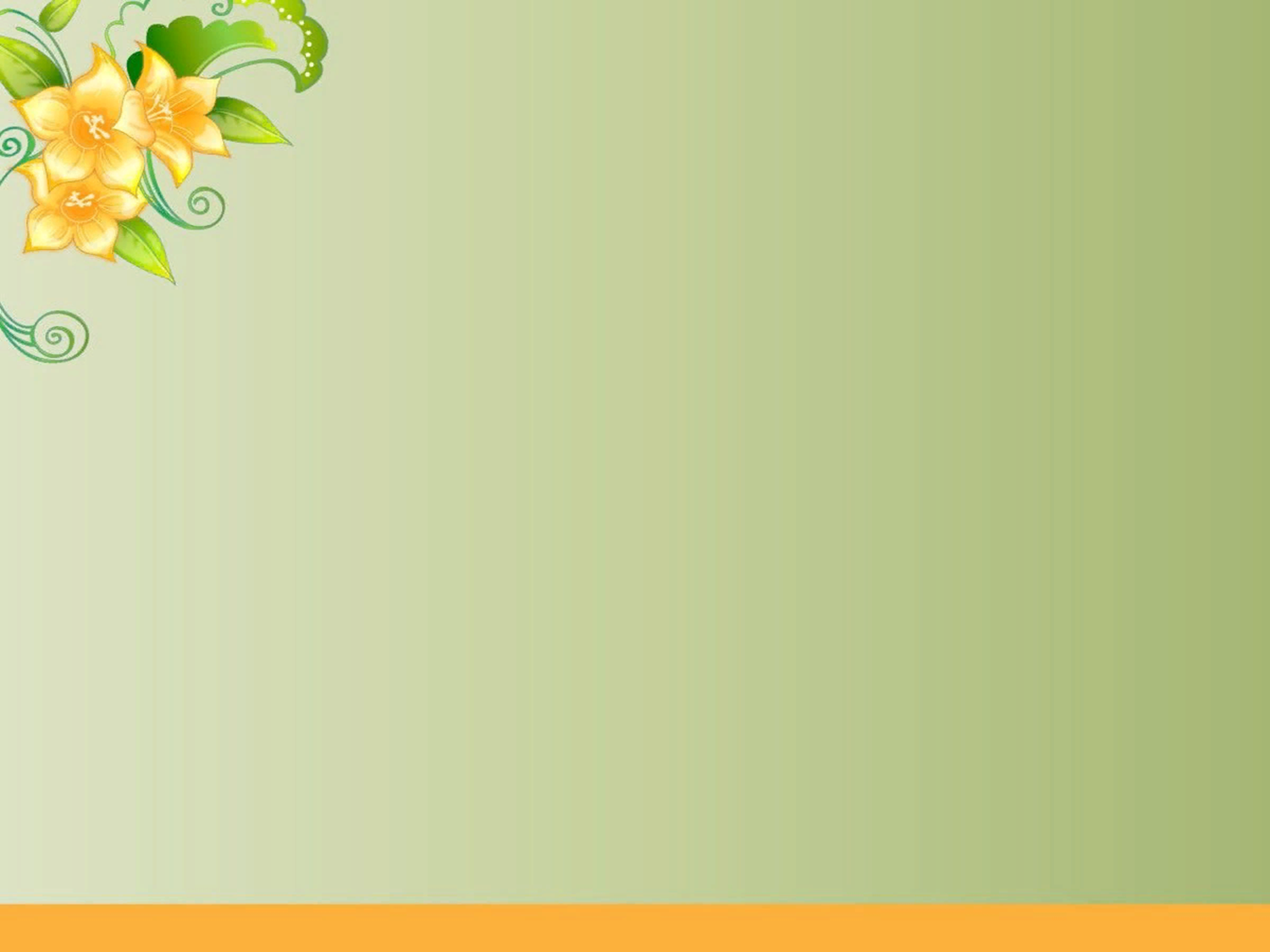 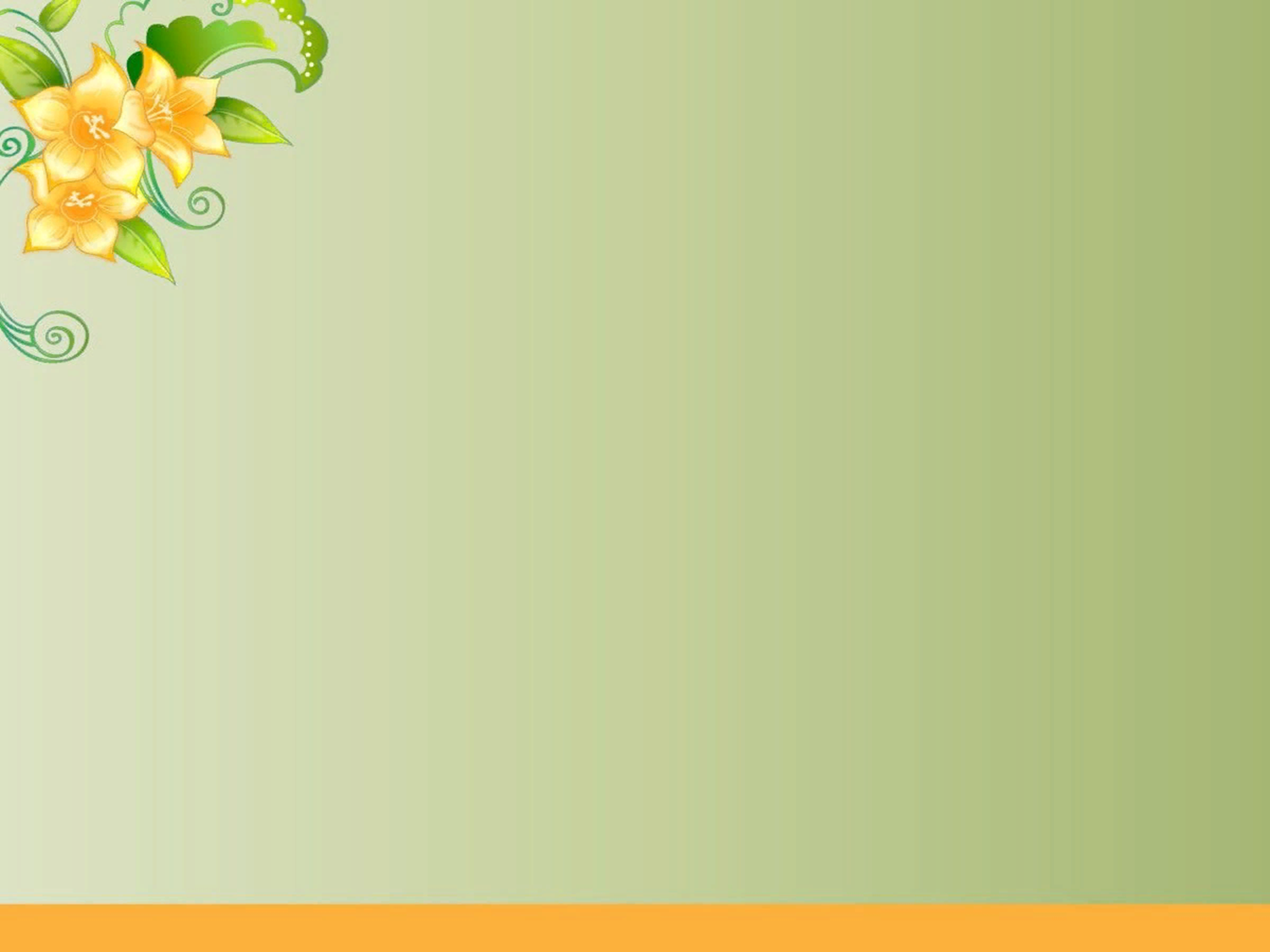 Делим туловище на 2 части с помощью стека и из черного пластилина скатываем маленькие шарики
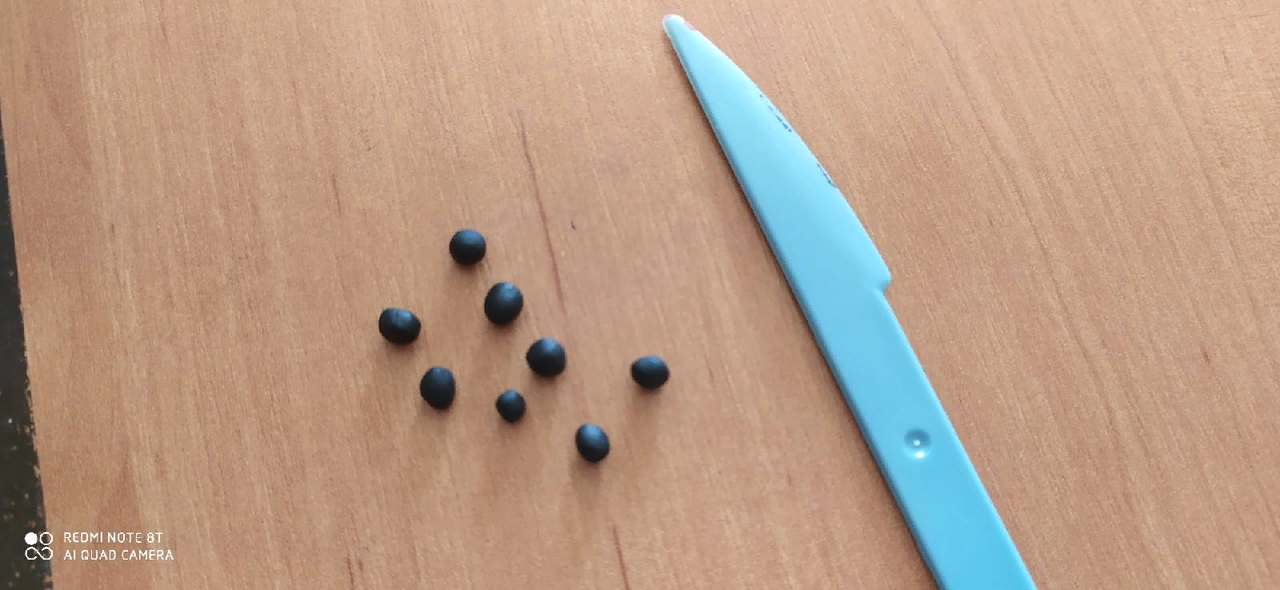 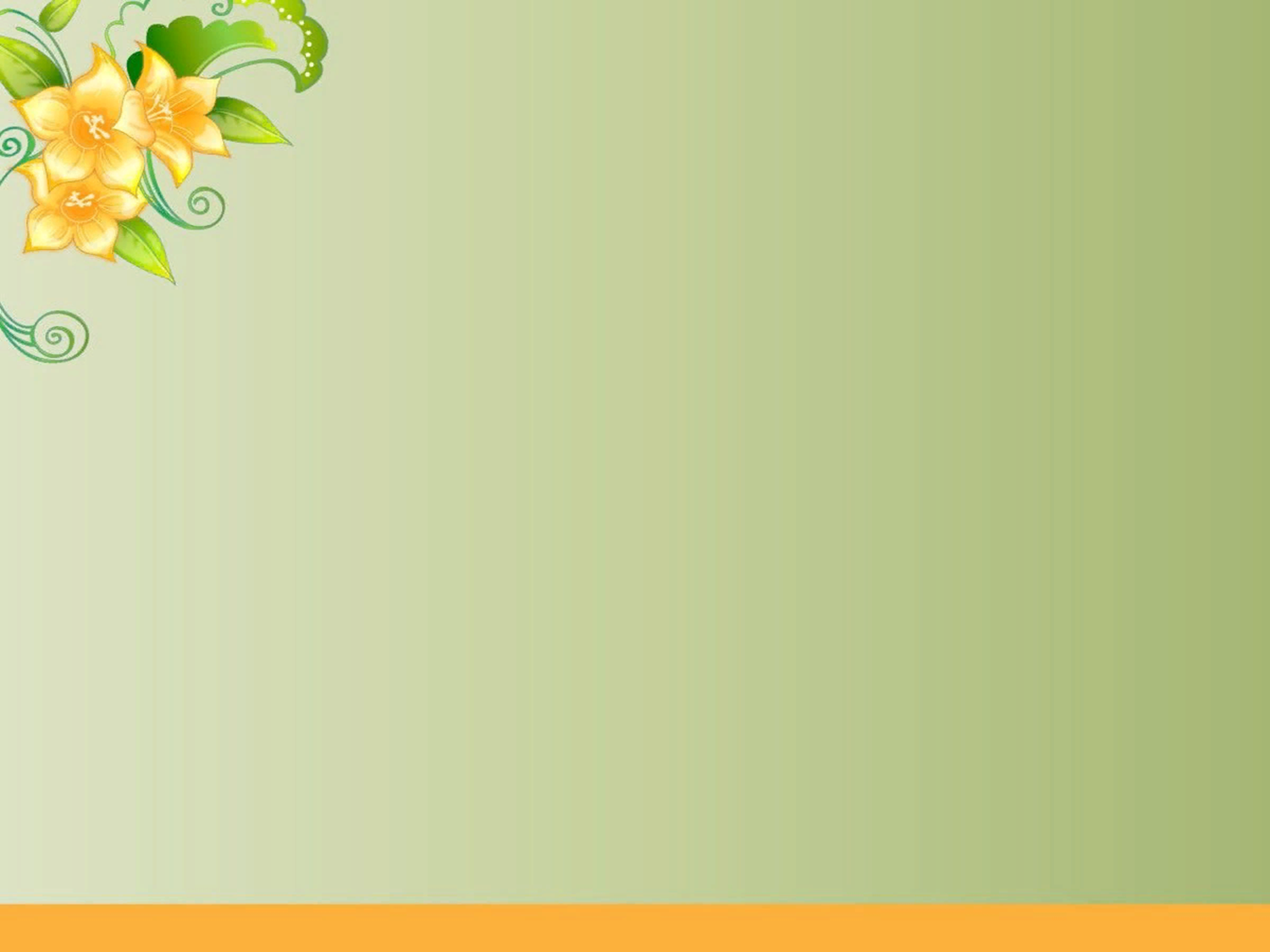 Прилепляем шарики на туловище
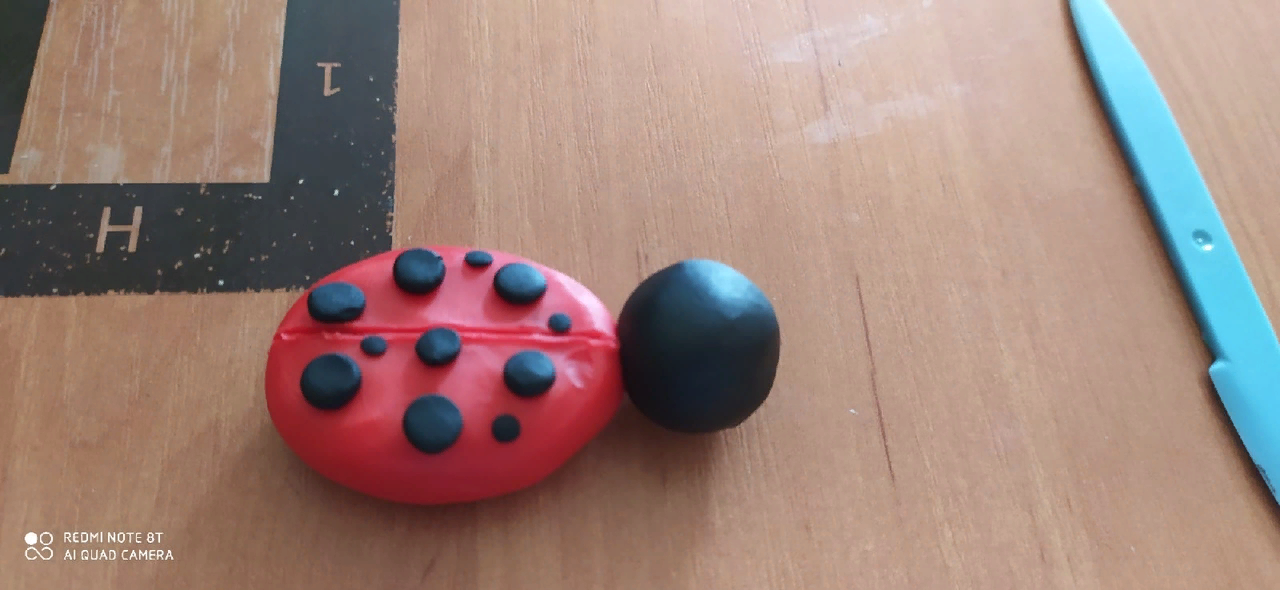 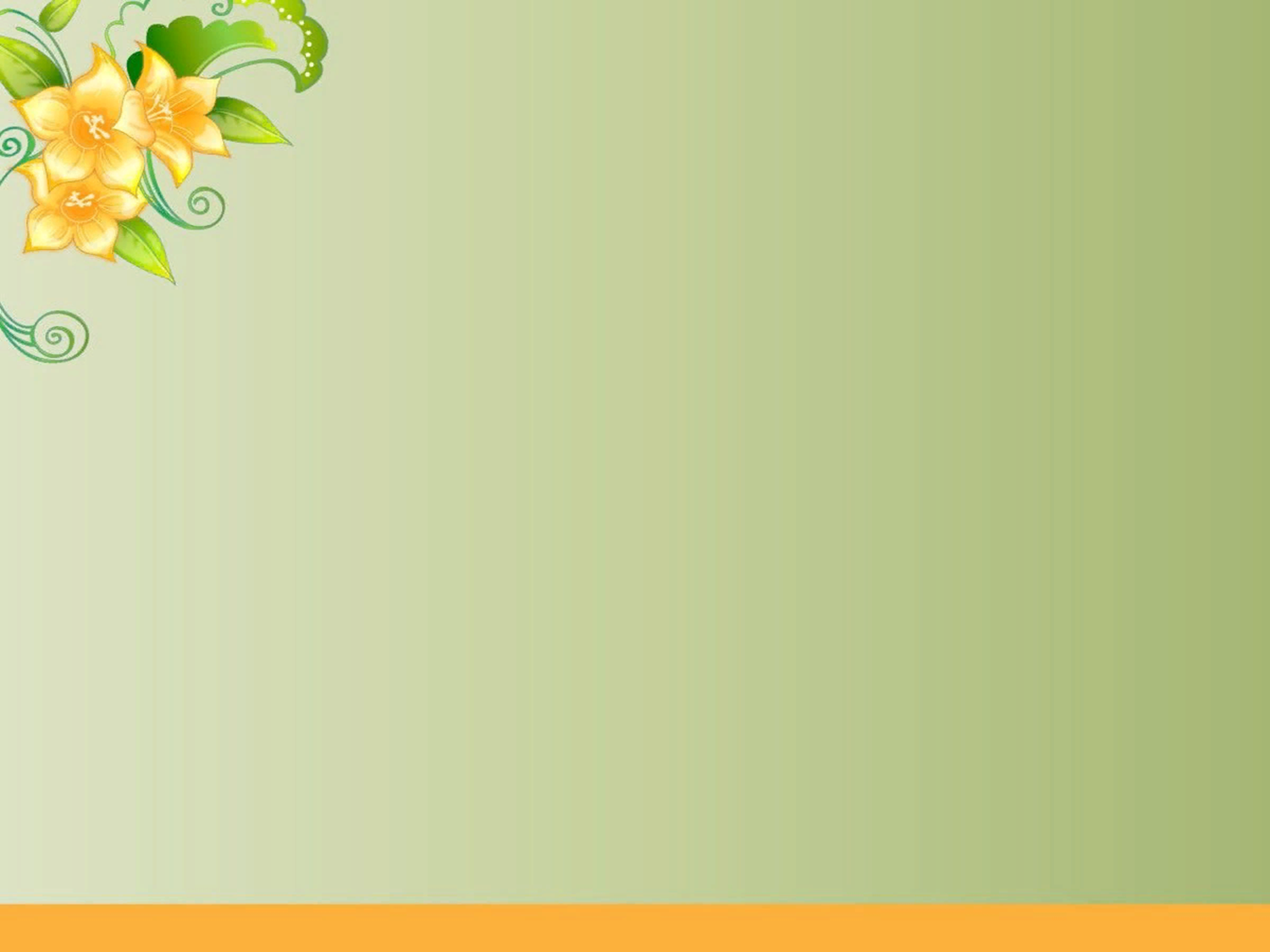 На голову прилепляем усики и ножки
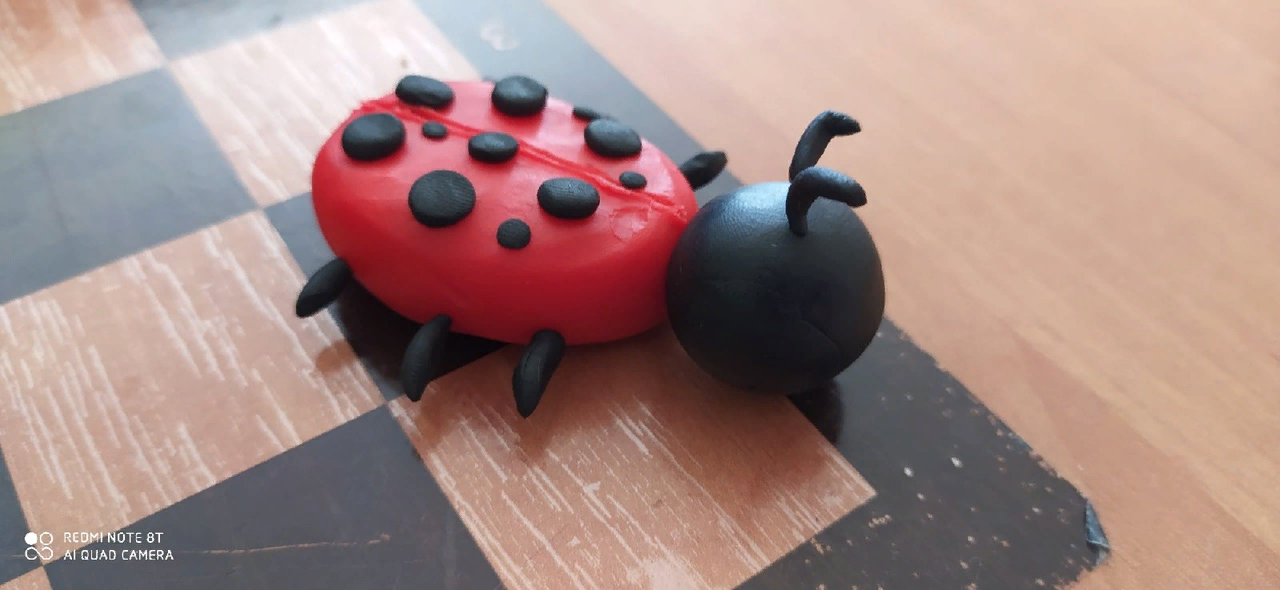 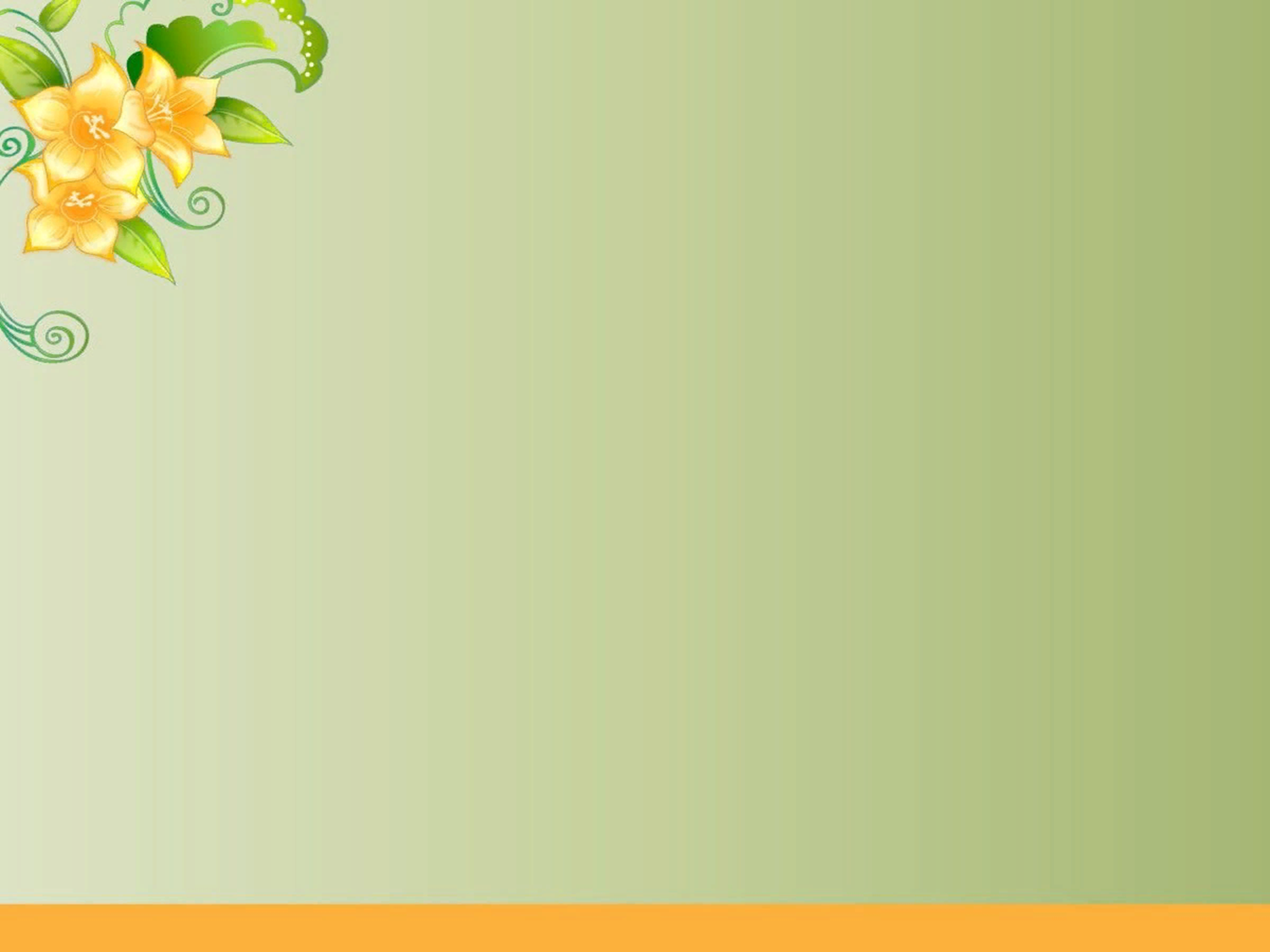 Прилепляем глазки и носик
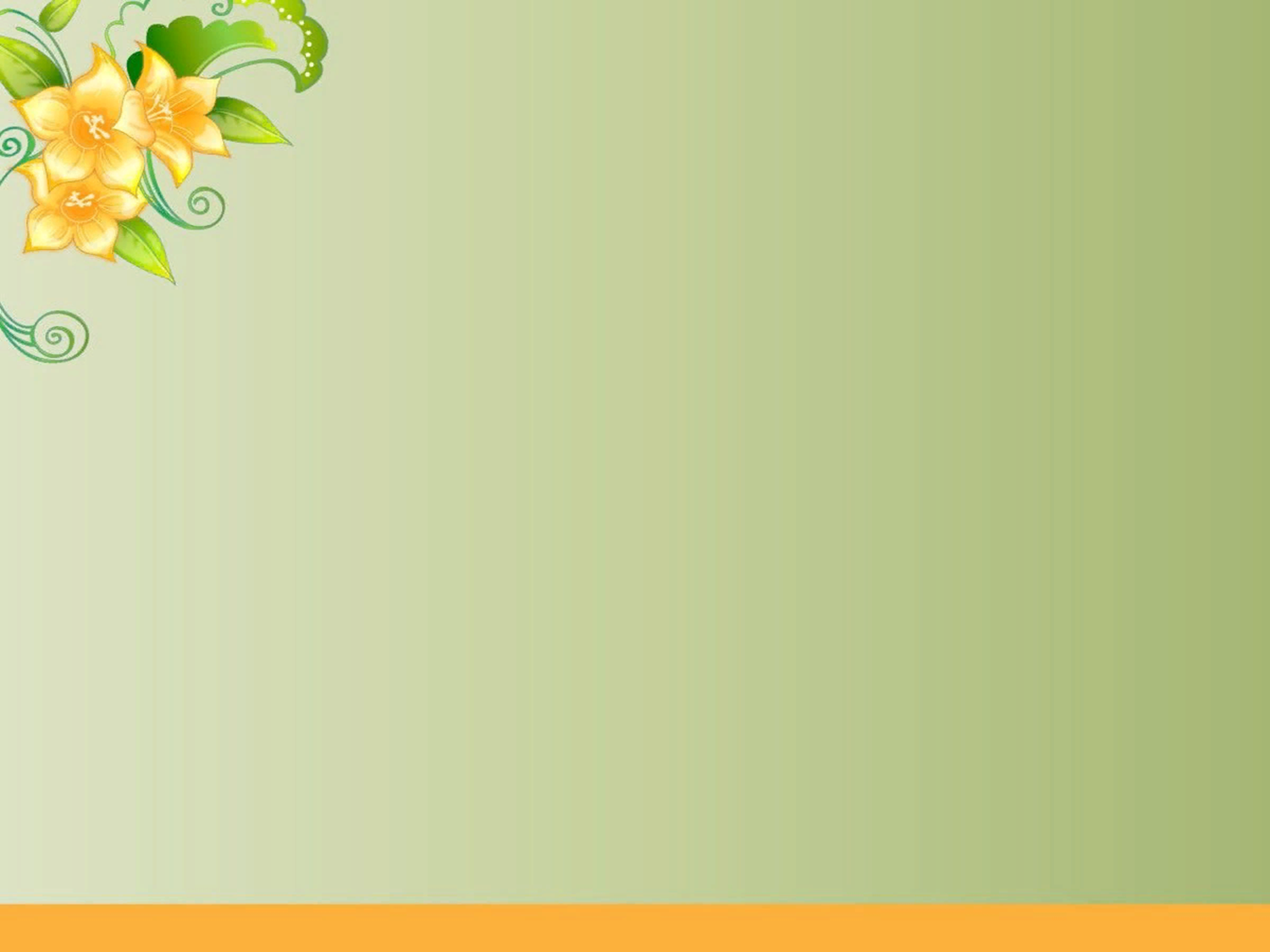 Работа готова!